Le rivoluzioni del 1917.
Legame tra le rivoluzioni russe e il primo conflitto mondiale.
Ottobre 1917: evento rivoluzionario per eccellenza, dopo il 1789.
mito dell’Ottobre e mito dell’Urss.
il problema dell’eterodossia della rivoluzione rispetto alla concezione materialistica della storia di Marx.
Antecedente: la rivoluzione del 1905.

nascono i soviet (consigli): rappresentanze popolari elette sui luoghi di lavoro.
fine febbraio (marzo) 1917: sciopero generale degli operai di Pietrogrado, che si trasforma in una massiccia manifestazione politica contro il regime zarista.
i soldati, chiamati per disperdere la folla, solidarizzano coi manifestanti.
- lo zar abdica e pochi giorni dopo viene arrestato con la famiglia reale.
Pietrogrado, febbraio 1917.
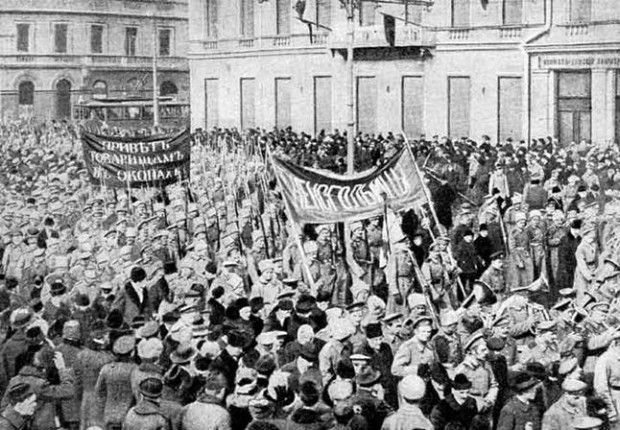 su impulso della Duma (parlamento), viene costituito un governo provvisorio di orientamento liberale (sostenuto da cadetti, menscevichi, socialisti rivoluzionari e avversato da bolscevichi) presieduto dal principe L’vov per:
proseguire la guerra a fianco dell’Intesa.
occidentalizzare e modernizzare le strutture politiche dell’Impero.
aprile 1917: rientrato in Russia dalla Svizzera, Vladimir I. Lenin espone le Tesi di Aprile > presa del potere nell’anello più debole della catena imperialista.
maggio 1917: secondo governo provvisorio L’vov, in cui Kerenskij (capo dei socialisti rivoluzionari) assume il ministero della guerra.
dicotomia governo provvisorio – soviet.
V.I. Lenin
luglio 1917: tentativo insurrezionale contro il governo provvisorio, che fallisce per l’intervento di truppe fedeli al governo.
agosto 1917: L’vov viene sostituito da Kerenskij.
settembre 1917: colpo di stato guidato dal generale Kornilov. Pur fallendo, indebolisce ulteriormente il governo Kerenskij, già in crisi a causa degli insuccessi bellici.
23 ottobre 1917: i bolscevichi decidono di rovesciare con forza il governo provvisorio.
25 ottobre 1917: presa del Palazzo di inverno (Mosca). A Pietroburgo il Congresso panrusso dei soviet approva due decreti:
Appello ai belligeranti per una pace giusta.
Abolizione della proprietà terriera e redistribuzione della terra.
Palazzo d’inverno, 1917
nuovo governo rivoluzionario, composto esclusivamente da bolscevichi (Consiglio dei commissari del popolo) e presieduto da Lenin.
Gli altri partiti, che puntano sulla Assemblea costituente, non oppongono immediata resistenza.
fine novembre 1917: elezioni per la Costituente, che viene sciolta a forza dai bolscevichi.
inizio della dittatura del partito bolscevico.
marzo 1918: pace di Brest-Litovsk.

1920/21: guerra civile.
El Lissitzky, Con il cuneo rosso batti i bianchi (1920).
marzo 1919: Terza internazionale.
rete di partiti organizzati sul modello bolscevico e fedeli alle direttive del partito-guida: Russia sovietica centro del comunismo mondiale; difesa della ‘patria del socialismo’ obiettivo comune ai movimenti rivoluzionari di tutto il mondo.
1918/1921: Comunismo di guerra.
comitati rurali che devono provvedere all’ammasso e alla redistribuzione delle derrate.
formazione di comuni agricole volontarie (kolchoz) e di fattorie sovietiche (sovchoz) gestite direttamente dallo stato.
nazionalizzazione dei principali settori industriali.
1921: Nuova politica economica (Nep).
stimolare la produzione agricola e favorire l’afflusso di prodotti agricoli nelle città.
aumento della produzione.
formazione di una classe di contadini ricchi (kulaki).
sviluppo della piccola impresa ma non della grande industria di stato.
alfabetizzazione e laicizzazione dei costumi.
luglio 1918: prima costituzione della Russia rivoluzionaria Dichiarazione dei diritti del popolo lavoratore e sfruttato.
carattere federale del nuovo stato.
rispetto delle minoranze etniche e apertura all’unione con altre future ed eventuali repubbliche sovietiche (inizialmente: Russia, Ucraina, Bielorussia, Azerbajgian, Armenia, Georgia).
1924: nuova Costituzione.
complessificazione della forma statale, al cui vertice c’è il Congresso dei Soviet dell’Unione.
il potere reale è tuttavia nelle mani del Partito comunista, che ‘doppia’ il potere statale, ricalcandolo.
partito fondato sul centralismo democratico.
1922: Stalin viene nominato segretario del Partito.
1924: morte di Lenin e inizio della lotta all’interno della dirigenza bolscevica per il potere.
Stalin vs Trockij.
Stalin vs Kamenev e Zinov’ev.
Stalin vs Bucharin.